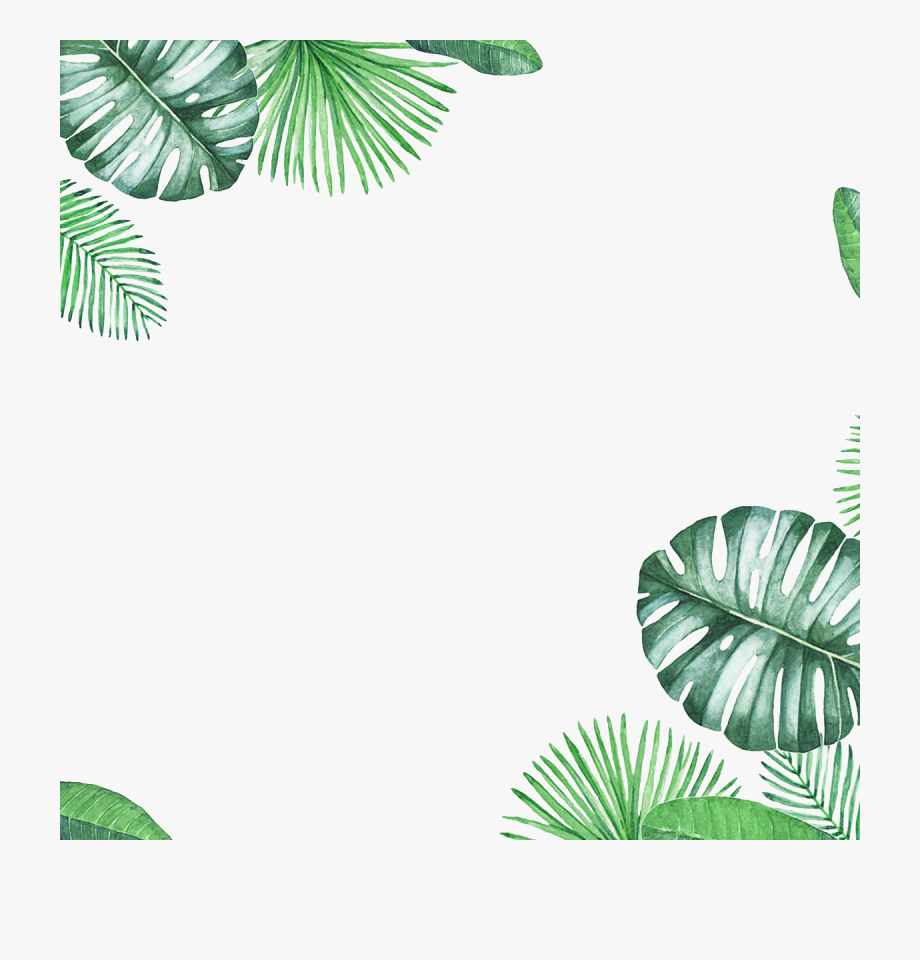 RECOMENDACIONES VERANO
Hola familias,  este curso ha sido un curso de cambios y nos han faltado mucho momentos por vivir de forma presencial, aún así hemos conseguido estar vinculados y habéis hecho un esfuerzo muy grande para que fuera posible continuar con el aprendizaje de vuestros hijos/as. 
Durante este tiempo de confinamiento os hemos proporcionado una gran cantidad de recursos que podéis aprovechar para realizar en verano, además os proporcionamos este documento con más propuestas.  En el drive de Mitjans, he abierto una carpeta “VERANO” con todos los recursos y documentos que necesitaréis. 
Disfrutad mucho de estas vacaciones, nos vemos a la  vuelta.
¡Feliz verano!
LENGUA
ARTE
MATEMÁTICAS
MÚSICA I VALENCIÀ
CIÈNCIES
ENGLISH
EDUCACIÓN FÍSICA
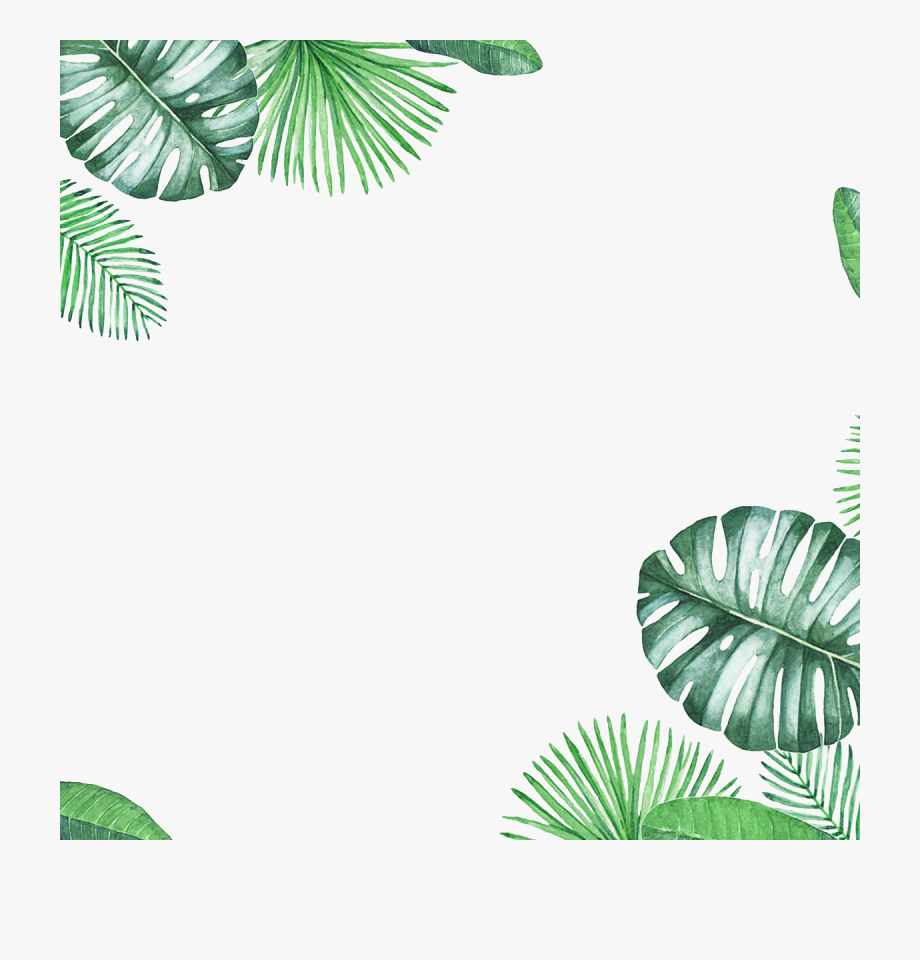 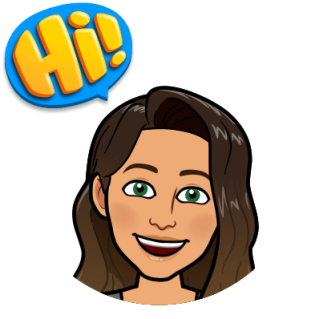 ENGLISH
Haz fotos a aquellos mensajes en inglés que encuentres en tu día a día, te sorprenderás cuantos puedes encontrar.
Audiobooks 
https://sites.google.com/view/storieshavefunwithcoco/home
https://agendaweb.org/listening/easy_reading_listening.html
Ve alguna serie de dibujos en inglés (ejemplos Steve and Maggie, Cbeebies, Storybots en Netflix)
https://www.youtube.com/channel/UCx1xhxQyzR4TT6PmXO0khbQ
https://www.youtube.com/user/cbeebiesgrownups
Juegos interactivos
https://learnenglishkids.britishcouncil.org/es
https://www.eslgamesplus.com/
https://www.mes-games.com/
Sopas de letras (koalatext) drive
Canta canciones en inglés en la página https://es.lyricstraining.com/
Baila con los vídeos de goNoodle: 
https://www.youtube.com/user/GoNoodleGames
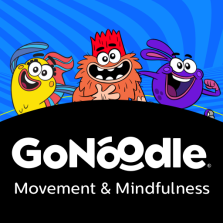 inicio
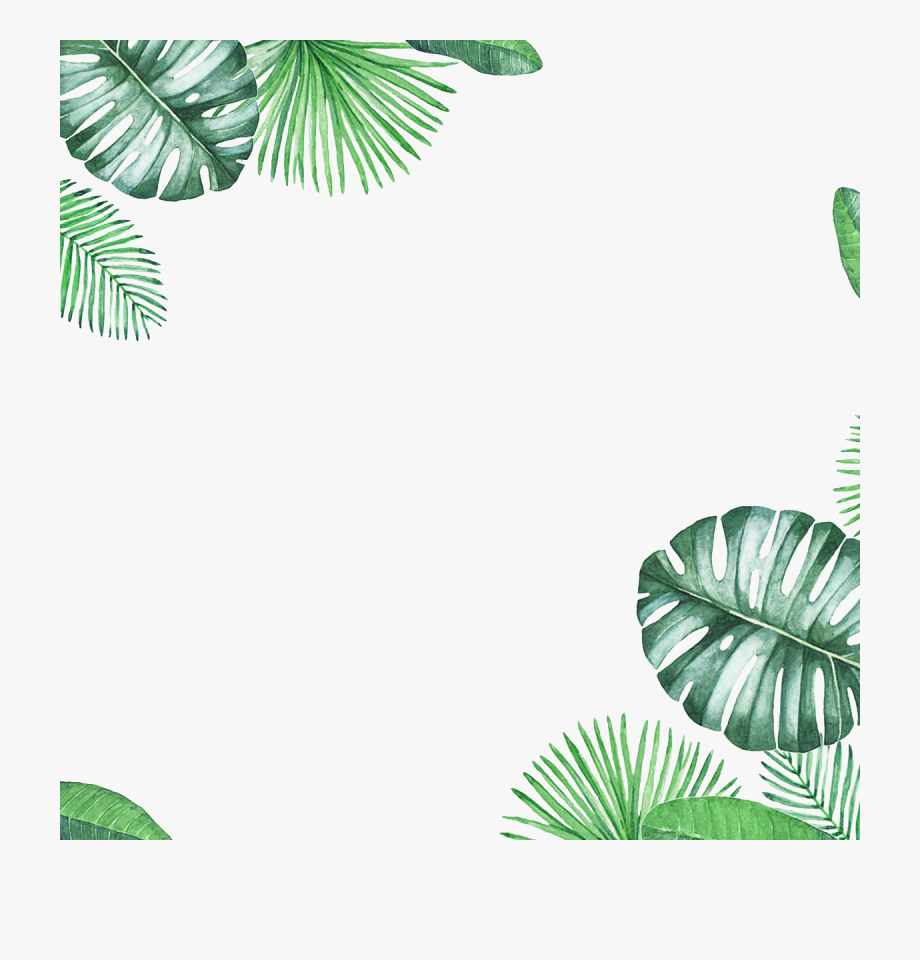 LENGUA
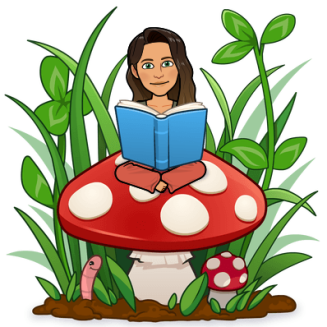 Escribe un diario con todo aquello emocionante que te esté  pasando este verano.
Cápsula del tiempo (en el drive tenéis un ejemplo).
Crea avatares con la app chatterpix  y graba lo que quieres que digan, es muy divertido.
Álbum, elige fotos y realiza un álbum con momentos importantes para ti, aprovecha para poner bajo cada foto porque fue especial y así siempre podrás rememorarlo.
Convierte tu casa en un karaoke y pasa un buen rato cantando tus canciones favoritas.
Ayuda a realizar la lista de la compra, escribe tus recetas favoritas…
Lee tus libros favoritos de nuevo, o atrévete con alguno diferente.
Cambia el final de un cuento clásico, ¿cómo te gustaría que cambiara la historia?
Juegos online:
http://www.ceiploreto.es/
https://www.mundoprimaria.com/juegos-educativos/juegos-lenguaje
inicio
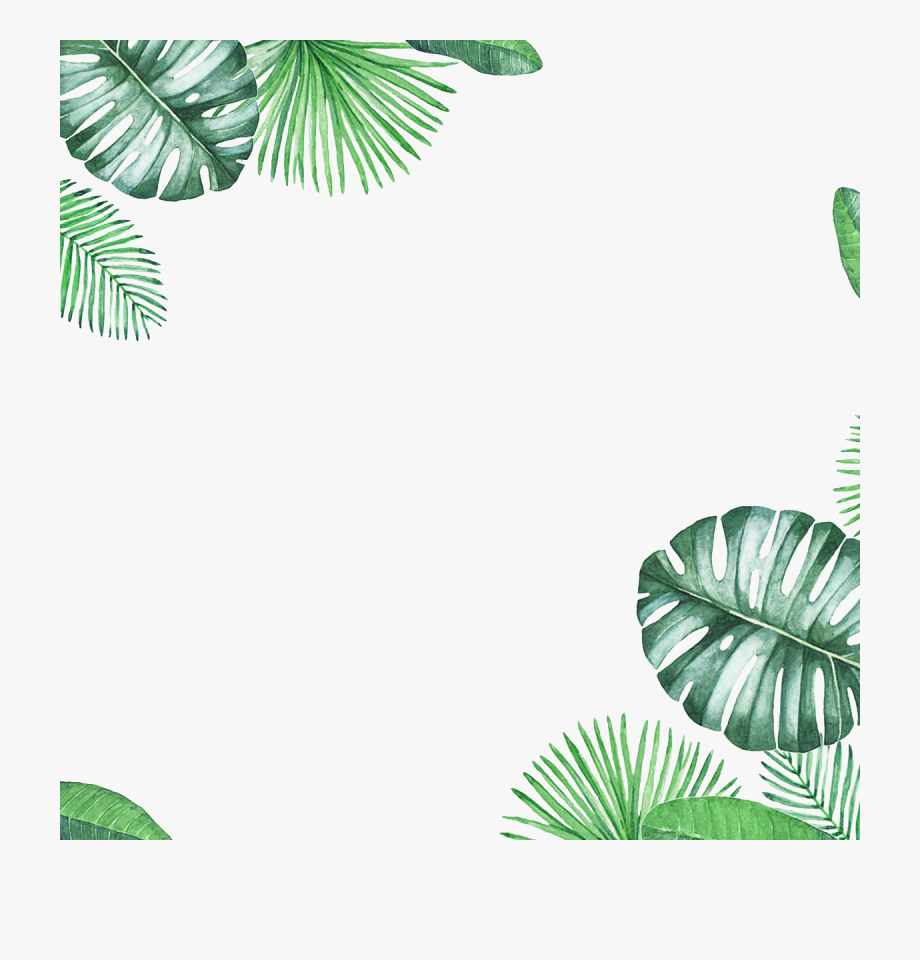 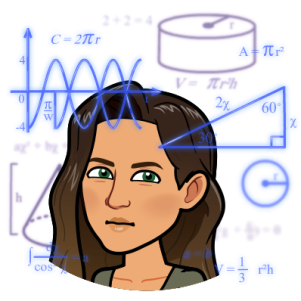 MATEMÁTICAS
Juega a que tu cocina es un supermercado, ¿Cuánto vale cada alimento? Ponle precio a cada alimento, y luego calcula los cambios que te darían con distintos billetes…
Juega a  juegos como el bingo, rummykub, código secreto, dominó, parchís… te ayudarán con la serie numérica.
Practica las sumas y restas.
Dibuja las multiplicaciones, juego del laberinto de multiplicaciones… 
Si te apetece tienes un cuaderno de refuerzo del cuaderno número 3 para repasar. (Drive)
Juegos interactivos online:
http://www.ceiploreto.es/
https://www.mundoprimaria.com/juegos-educativos/juegos-matematicas
inicio
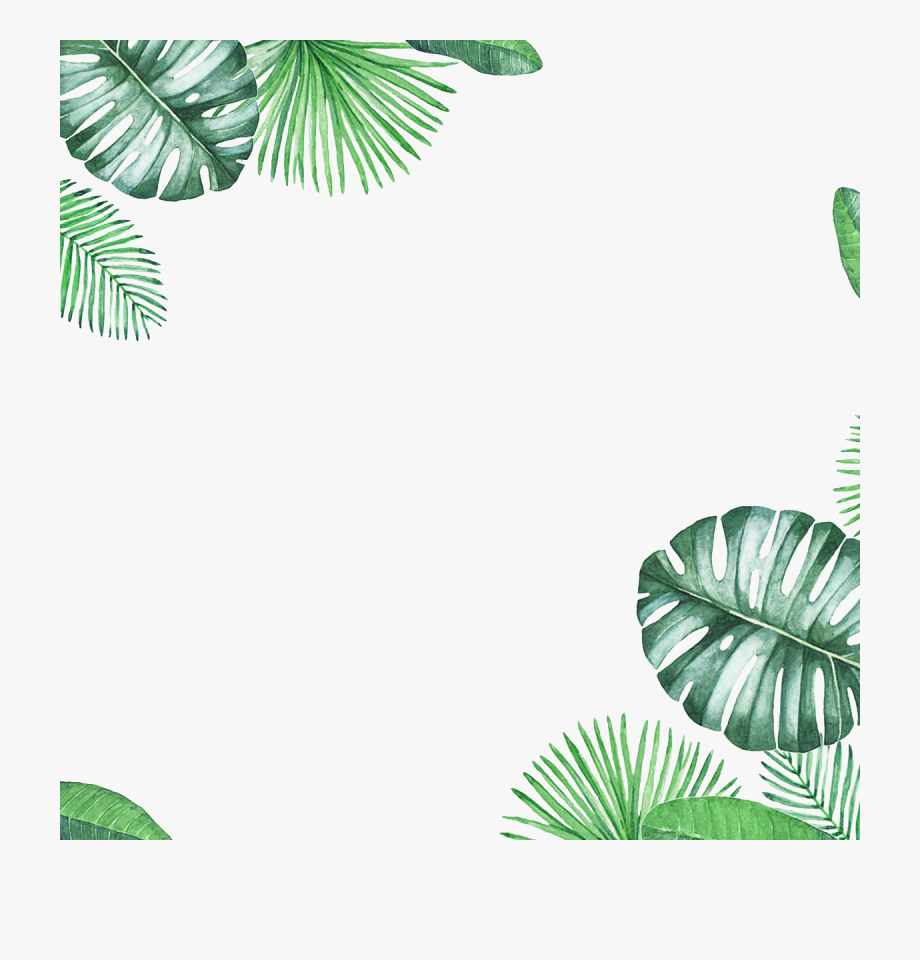 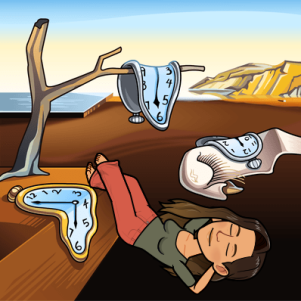 ARTE
Haz mandalas con elementos naturales como conchas, palos, arena, piedras…
Pinta con diferentes elementos ( pincel, dedos, cepillo de dientes, peine, pluma, pajita, pompas de agua con colorante,  estampaciones…)
Haz una marioneta y crea tus propias historias.
Realiza un retrato a tu familia o a algún amig@.
Atrévete a coser, seguro que alguien de tu familia le encantará enseñarte.
Sigue algún tutorial de https://www.youtube.com/user/ArtforKidsHub
Haz papiroflexia, puede ser muy relajante si eres paciente.
Recrea una obra de arte en casa, es una challenge que ha surgido durante el confinamiento, aquí puedes ver ejemplos. https://www.diarimes.com/es/noticias/actualidad/2020/04/12/imitar_obras_arte_casa_reto_viral_cultural_del_confinamiento_80243_1095.html
inicio
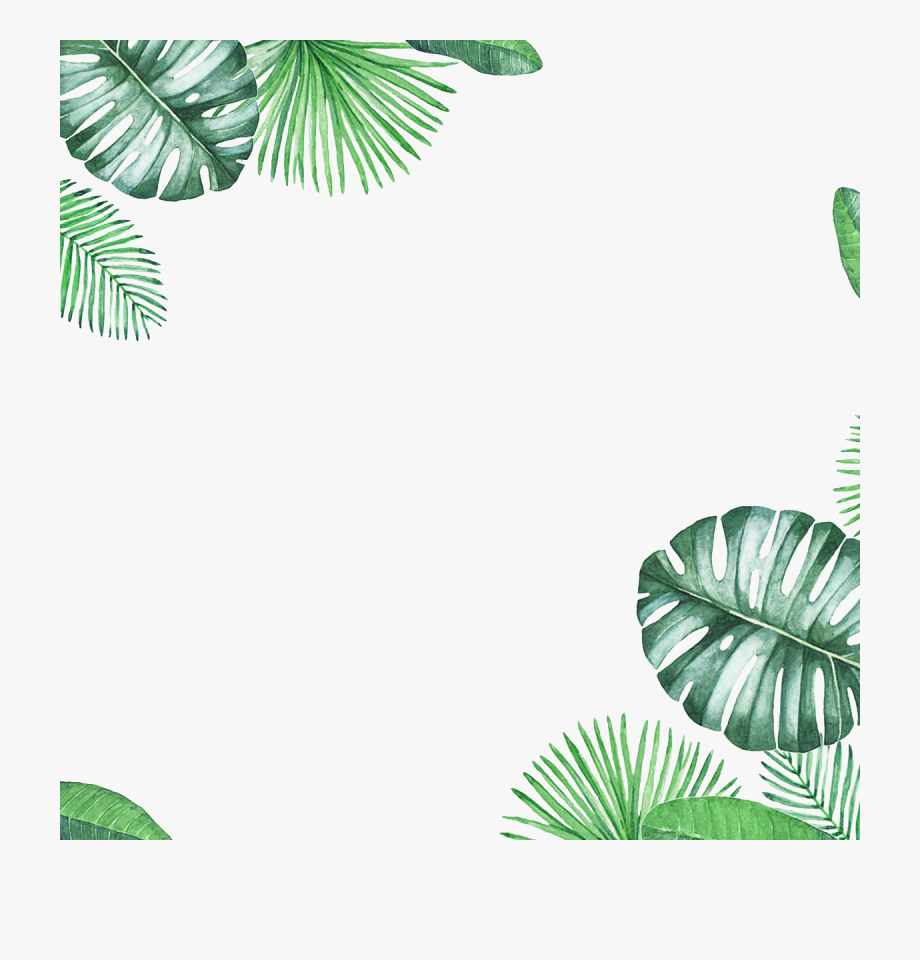 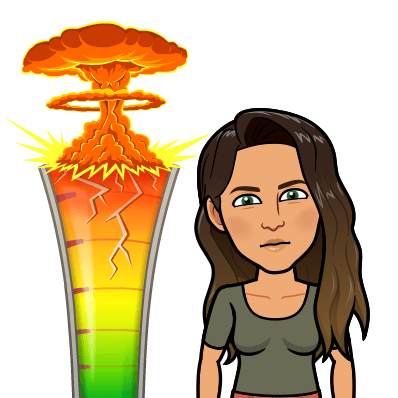 CIÈNCIES
Durant aquest estiu de ciències, podeu repasar els conceptes que hem treballat, per practicar sobretot valencià:
Cos humà, cap, tronc, extremitats, articulacions i sentits. 
Habits sans. Menjars, higiene, cos, cura,  emocions…
Essers vius, plantes i parts, animals, classificació segons alimentació i forma de neixer, amb o sense esquelet
 Experiments amb aigua, barreges... 
Ciències socials
El carrer, la ciutat, semblances, diferències.
El comerç, oficis.

    Teniu molts coneixements, el qué podem millorar és aprendre les paraules en valencià.
inicio
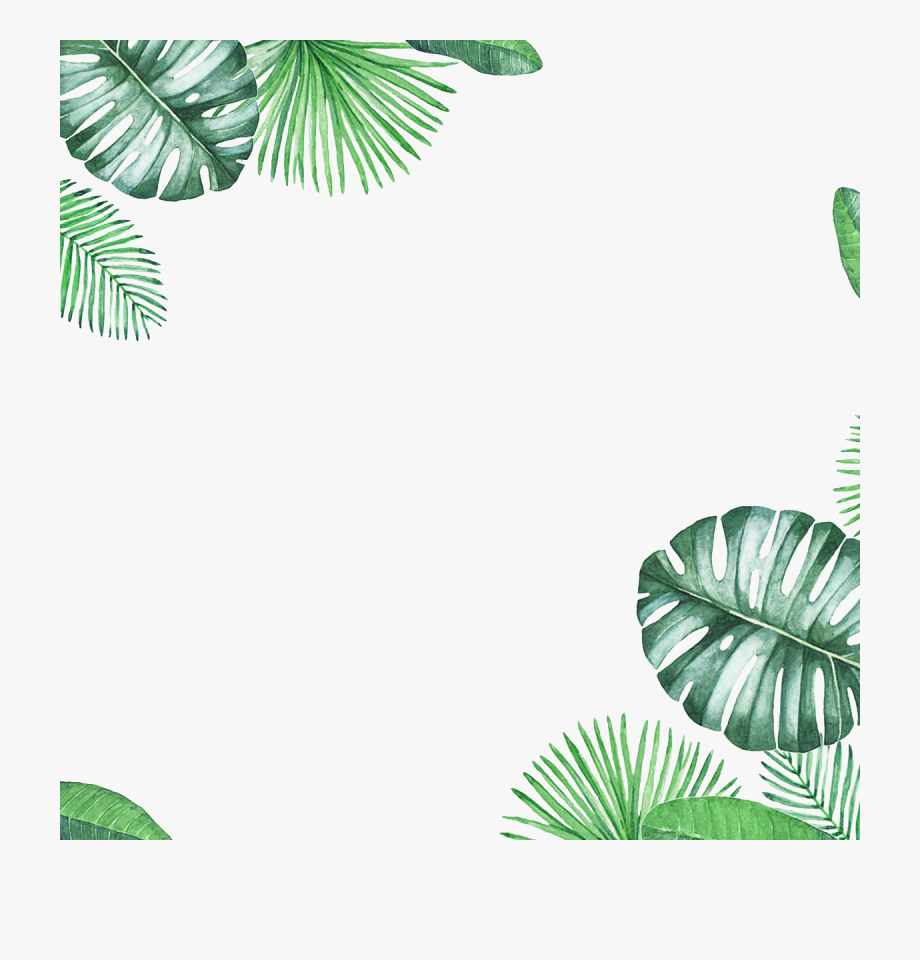 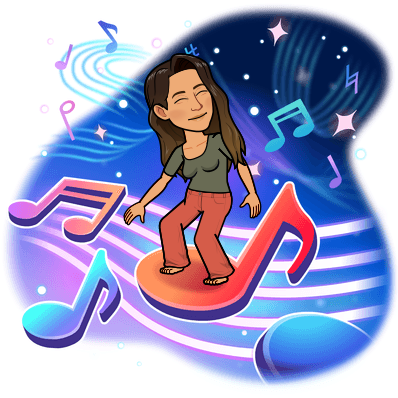 MÚSICA I VALENCIÀ
MÚSICA
 El verano ha llegado, nos vamos a convertir en cazadores de sonidos, se trata de tomar conciencia de nuestro entorno e ir marcando los sonidos que vamos escuchando durante el verano. (pdf)
Construye muchos instrumentos con materiales reciclados.
Crea tu propia biblioteca con tus canciones preferidas.
Con todos los juguetes que nos llevamos a la playa, improvisa con los cubos y palas para hacer ritmos.
Crea un xilófono con agua, solo necesitas, vasos de cristal si son de tubo mejor, cucharas, colores alimentarios y mucha imaginación.
VALENCIÀ
 Durant l’estiu podeu veure dibuixos en valencià, per a poder millorar el vocabulari.
Completa el llibre de l’estiu.
Animar-vos a llegar qualsevol  llibre en valencià.
inicio
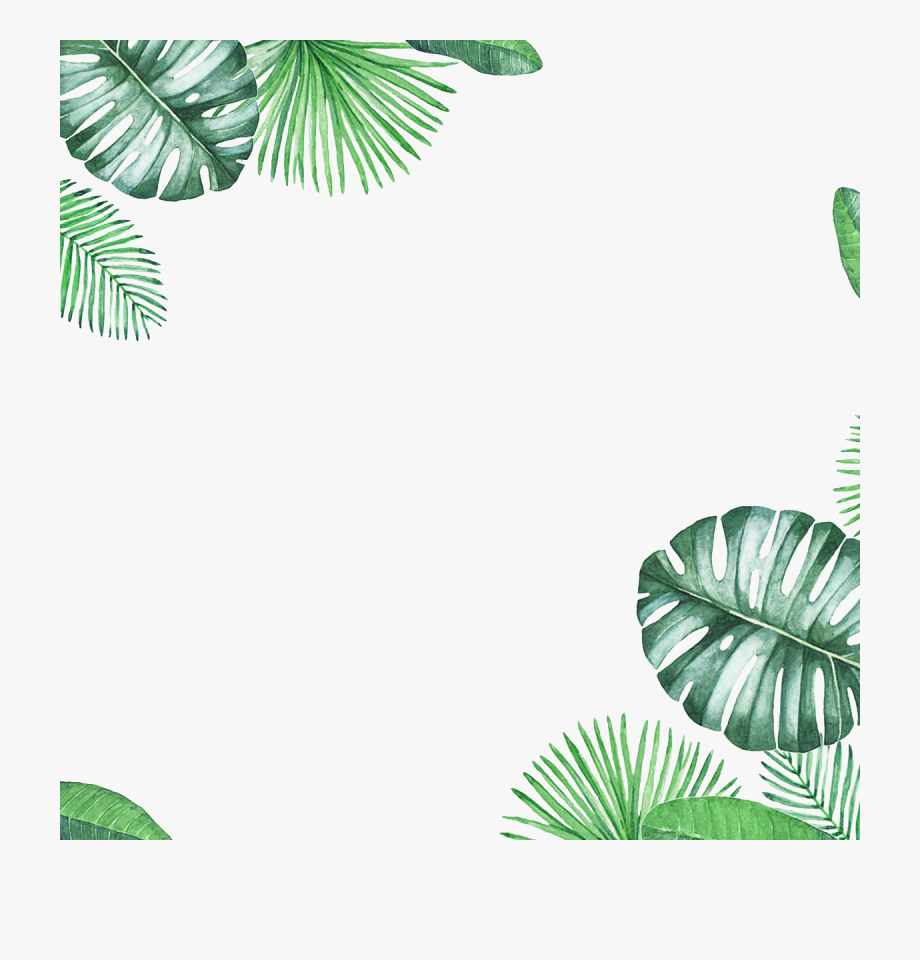 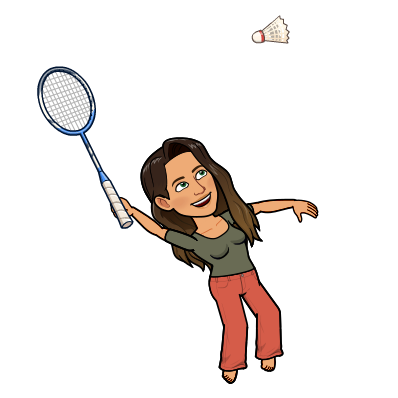 EDUCACIÓN FÍSICA
inicio
Nuestras mochilas están llenas de experiencias, vivencias, momentos inolvidables, sonrisas, gestos de cariño y aprecio que van a marcar nuestro verano y me gustaría que siguierais estas recomendaciones para volver en septiembre con la total seguridad de afrontar un nuevo año lleno de proyectos y nuevas actividades que sumar a nuestra vida.
Empieza cada día con un buen desayuno saludable, que contenga fruta, cereales y lácteos, para poder superar todos los retos que te tiene preparada la vida.
Descansa todo lo posible, recuerda que para poder estar activ@ cada día, el sueño es fundamental para recuperar totalmente las energías.
Utiliza tu tiempo libre para realizar diferentes juegos y actividades deportivas que te diviertan y te relacionen con los demás, ya que en compañía todo es mejor.
Cada vez que termines de hacer cualquier tipo de actividad física, no olvides pasar por la ducha para tener una higiene corporal saludable.
Acuérdate de tomar las medidas de seguridad necesarias para realizar cualquier juego, actividad física o deportiva como es el uso de protecciones como casco, muñequeras,… tal y como hemos aprendido durante el curso.
Camina por la playa, por la montaña, por el parque… por dónde quieras, pero no dejes de caminar para mantener una vida activa y saludable.
Invéntate algún juego o deporte alternativo, como hemos hecho durante este curso.
Observa todo bien, nunca sabes dónde puede haber escondido algún tesoro o mensaje que te haga cada día especial y te ayude a descubrir que lo más importante es aquello que solo puede verse a través de tu imaginación.
Nunca borres la sonrisa que te caracteriza, con ella harás más especial la vida de las personas que te rodeamos y queremos, haciéndonos sentir las personas más maravillosas del mundo.
Fabrica tus propios juegos o juguetes con material reciclado, ya que ayudaremos a mejorar la salud del planeta y te divertirás utilizando objetos de una manera diferente a la que han sido creadas.
Implícate a fondo en todas las actividades que hagas con tu familia, aprovéchalas al máximo ya que serán momentos que nunca volverán.
Siempre debes aplicar las normas de afecto y cortesía que hemos aplicado en el cole y en clase como dar los buenos días, pedir las cosas por favor, dar las gracias,… ser amables mejorará el mundo y lo hará un lugar perfecto para vivir.
Informa y habla sobre todo lo que te ocurre, aquello que te hace sentir bien y aquello que no te gusta, es la mejor manera de poder resolver situaciones que te puedan surgir con otras personas para que sepan cómo te encuentras y te sientes en cada momento.
Convive con todo el mundo, respetando a todas las personas independientemente del color de su piel, de si es chico o chica, de si habla o no nuestro idioma,… en la variedad está la verdadera esencia, tal y como hemos aprendido buscando las sonrisas tras los juegos y actividades lúdicas. 
Abraza, ahora virtualmente, y muestra tu cariño y afecto a l@s que te rodean, ya sea tu familia, o  amig@s para fomentar la educación emocional que tanto hemos trabajado, de este modo, todo lo que das lo recibirás y te sentirás doblemente bien.
BON ESTIU
Feliz Verano
Happy holidays!
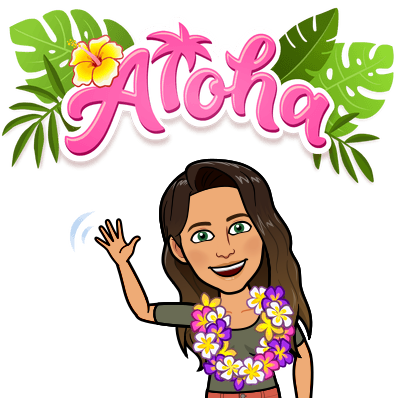